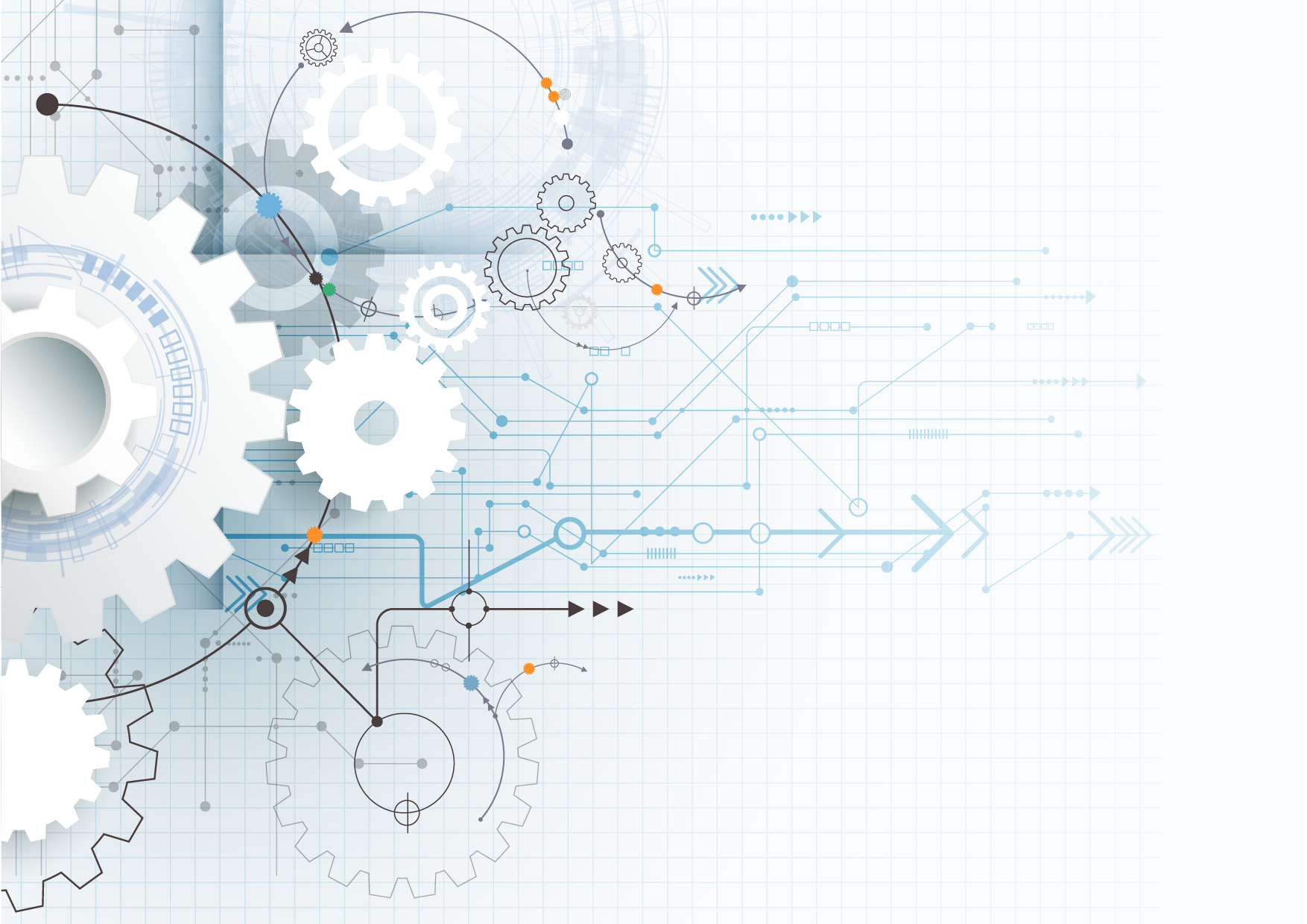 Развитие содержания и технологии программ технического творчества
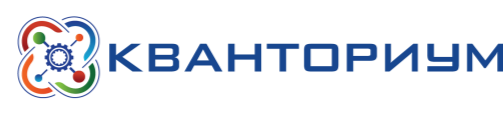 КВАНТОРИУМ – это …..

среда ускоренного развития технических способностей детей;

пространство интеллектуальной смелости;

условия для формирования изобретательского мышления;

опережающие технологии развития детей;

платформа создания нового российского образовательного формата для детей в области инженерных наук, основанного на проектной командной деятельности.
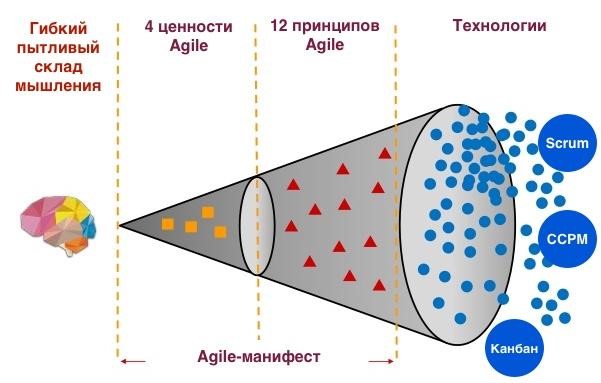 Agile-манифест
Agile ( от англ. agile – проворный) – это семейство «гибких» подходов при работе над проектом. 


Agile-манифест: 

люди и взаимодействие важнее процессов и инструментов;
работающий продукт важнее исчерпывающей документации; 
сотрудничество с заказчиком важнее согласования условий контракта; 
готовность к изменениям важнее следования первоначальному плану.
SCRUM- доска:
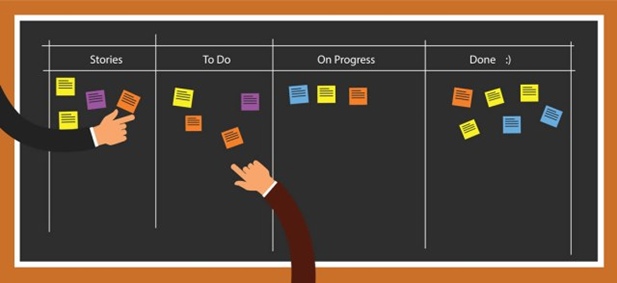 Электронная SCRUM-доска:
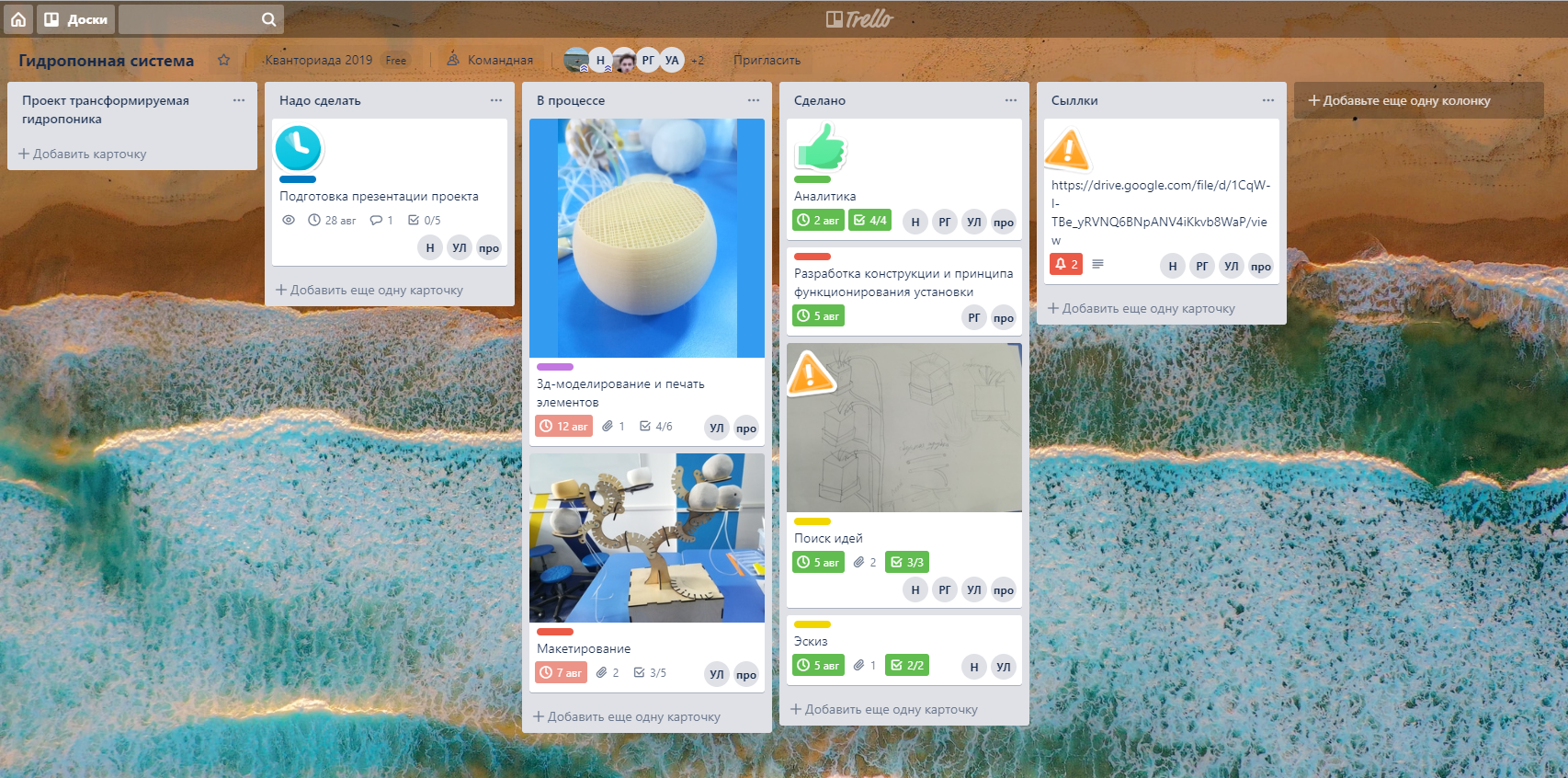 Реализация SCRUM-методологии:
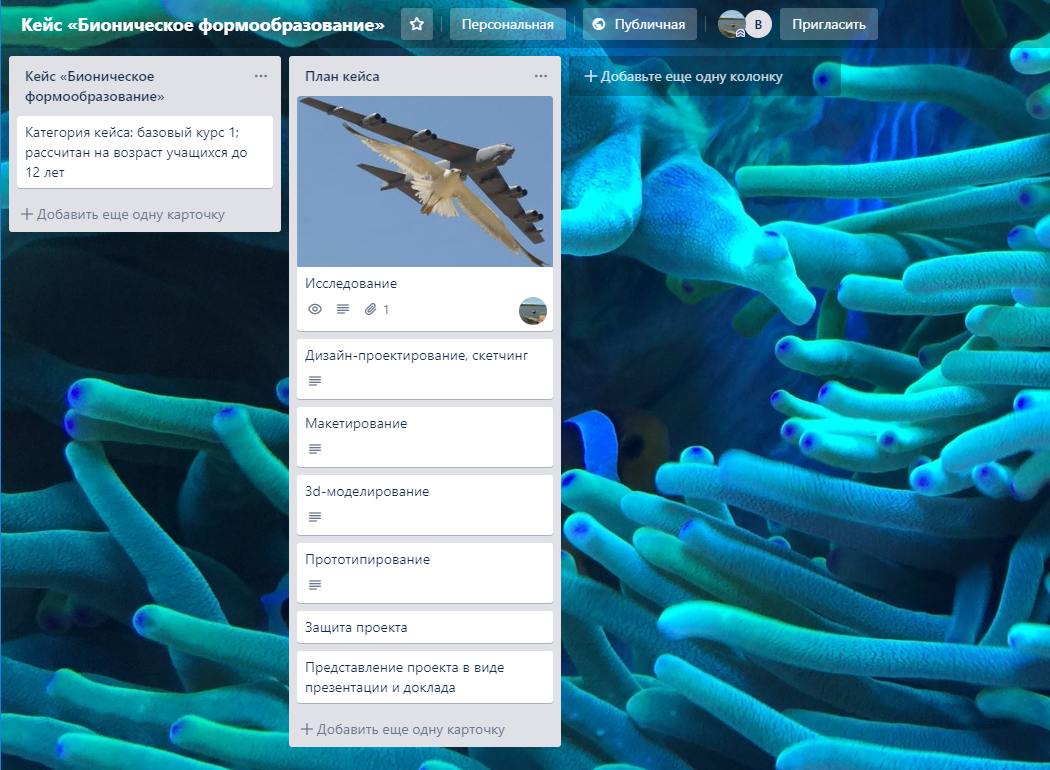 Реализация SCRUM-методологии:
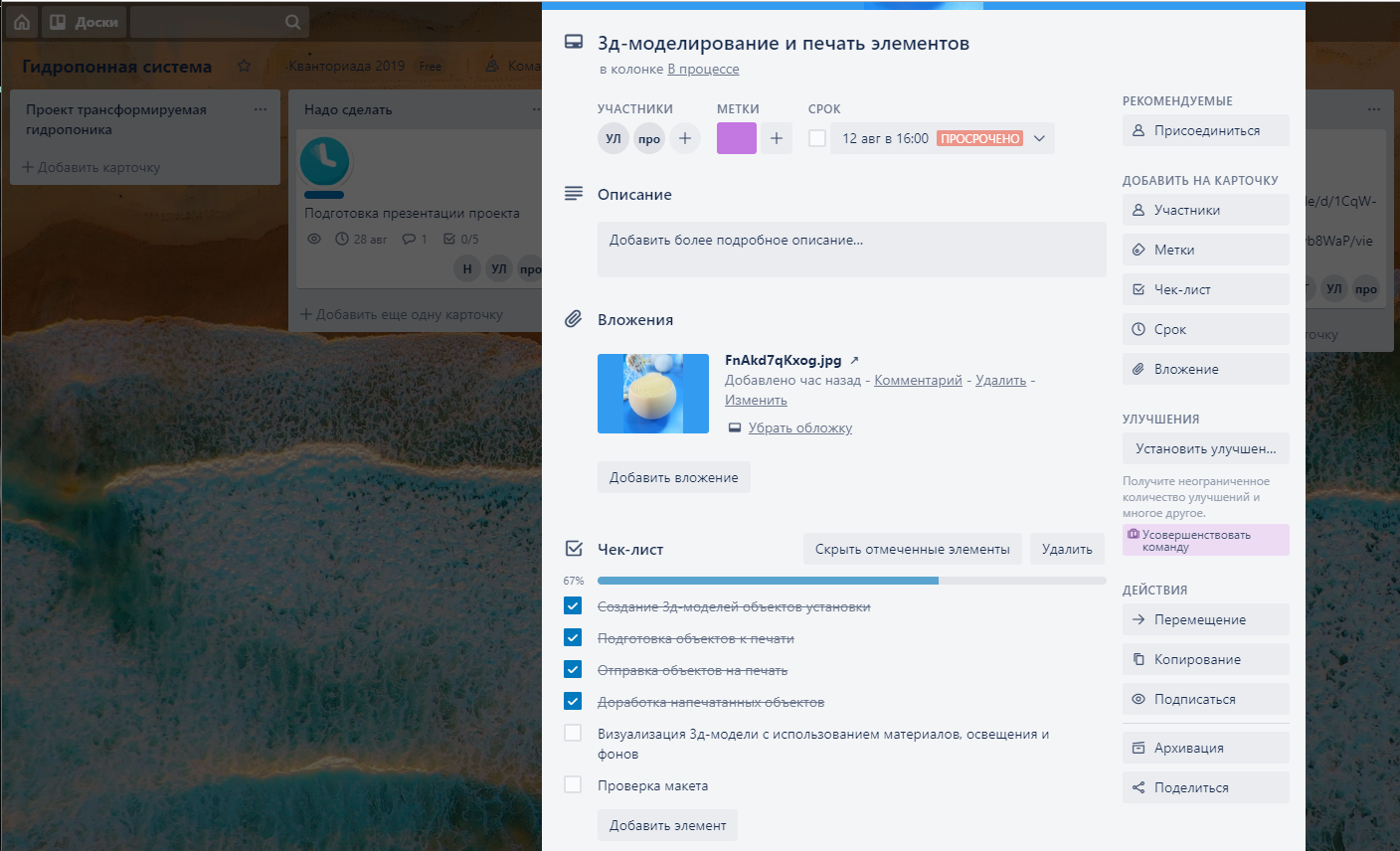 Реализация SCRUM-методологии:
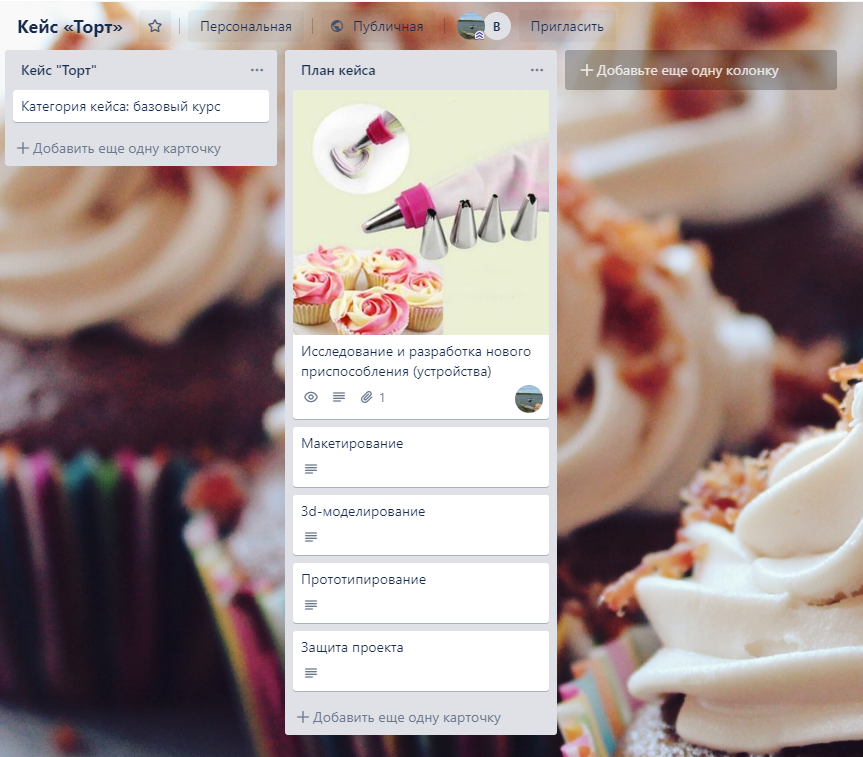 Реализация SCRUM-методологии:
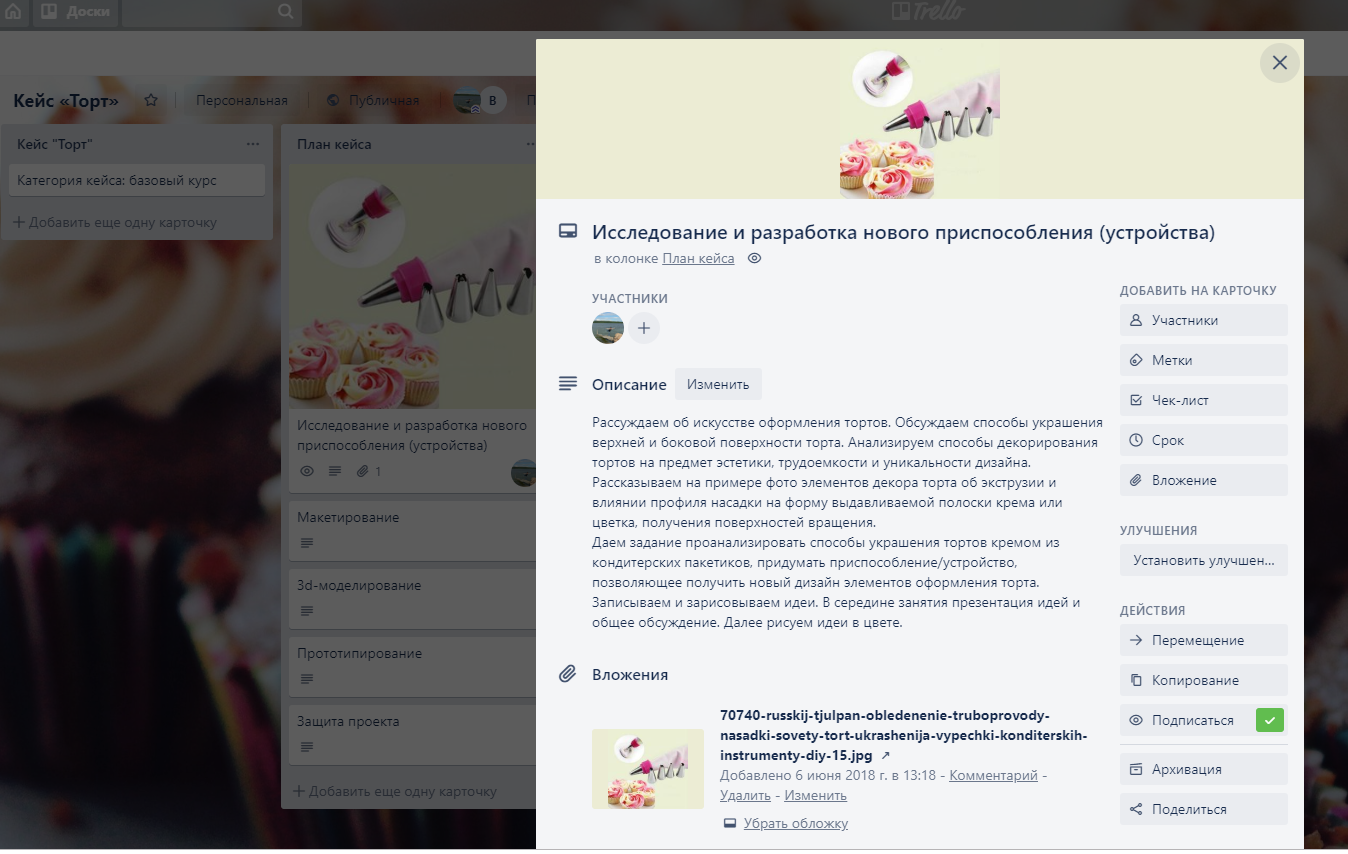 Реализация SCRUM-методологии:
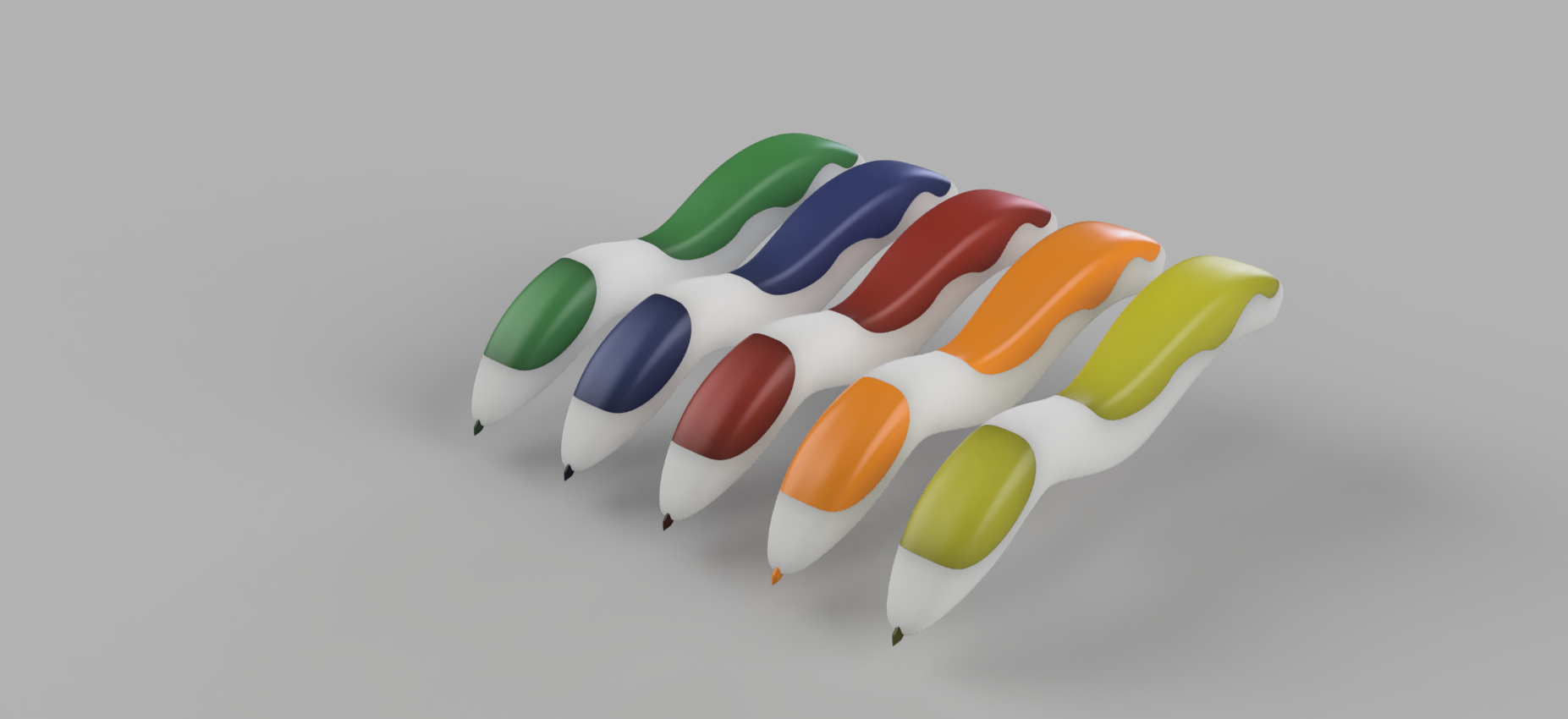 Проект благоутройства пляжа
ДО
ПОСЛЕ
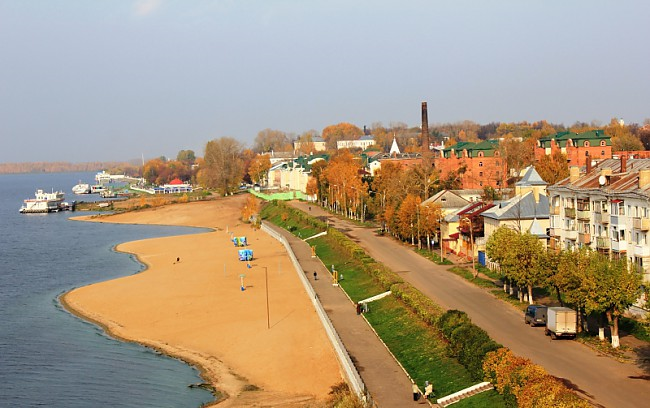 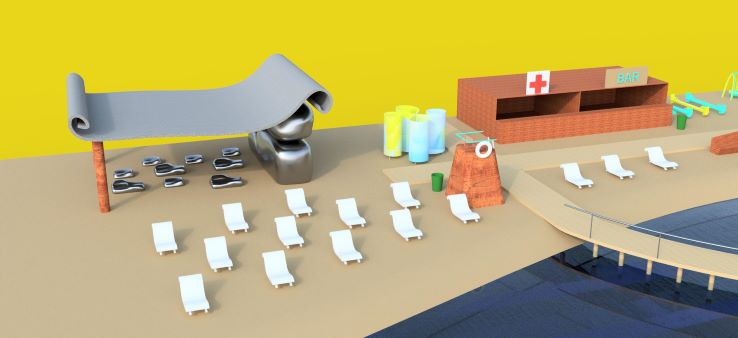 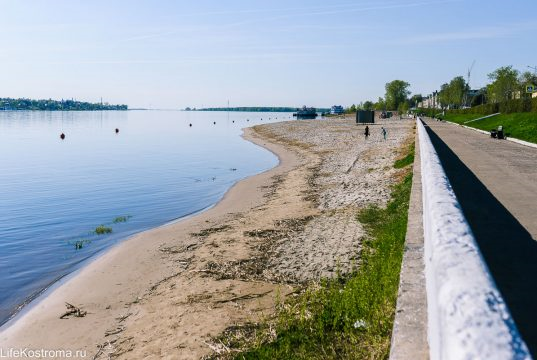 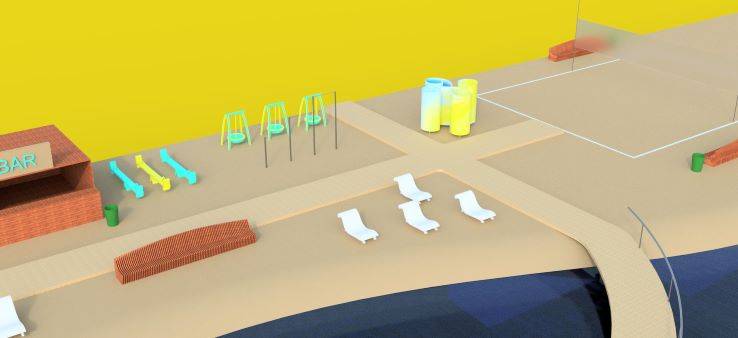 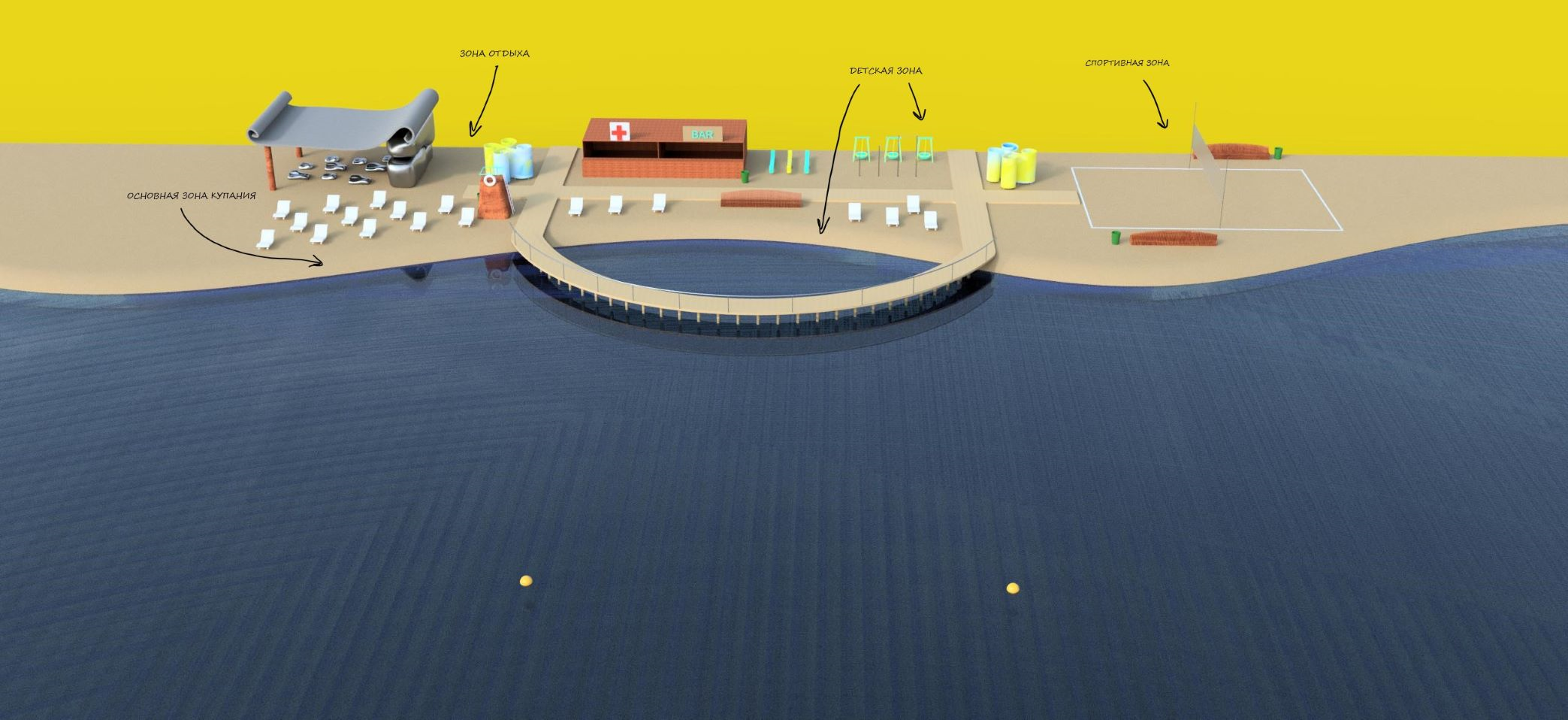 Проект вело – скейт парка
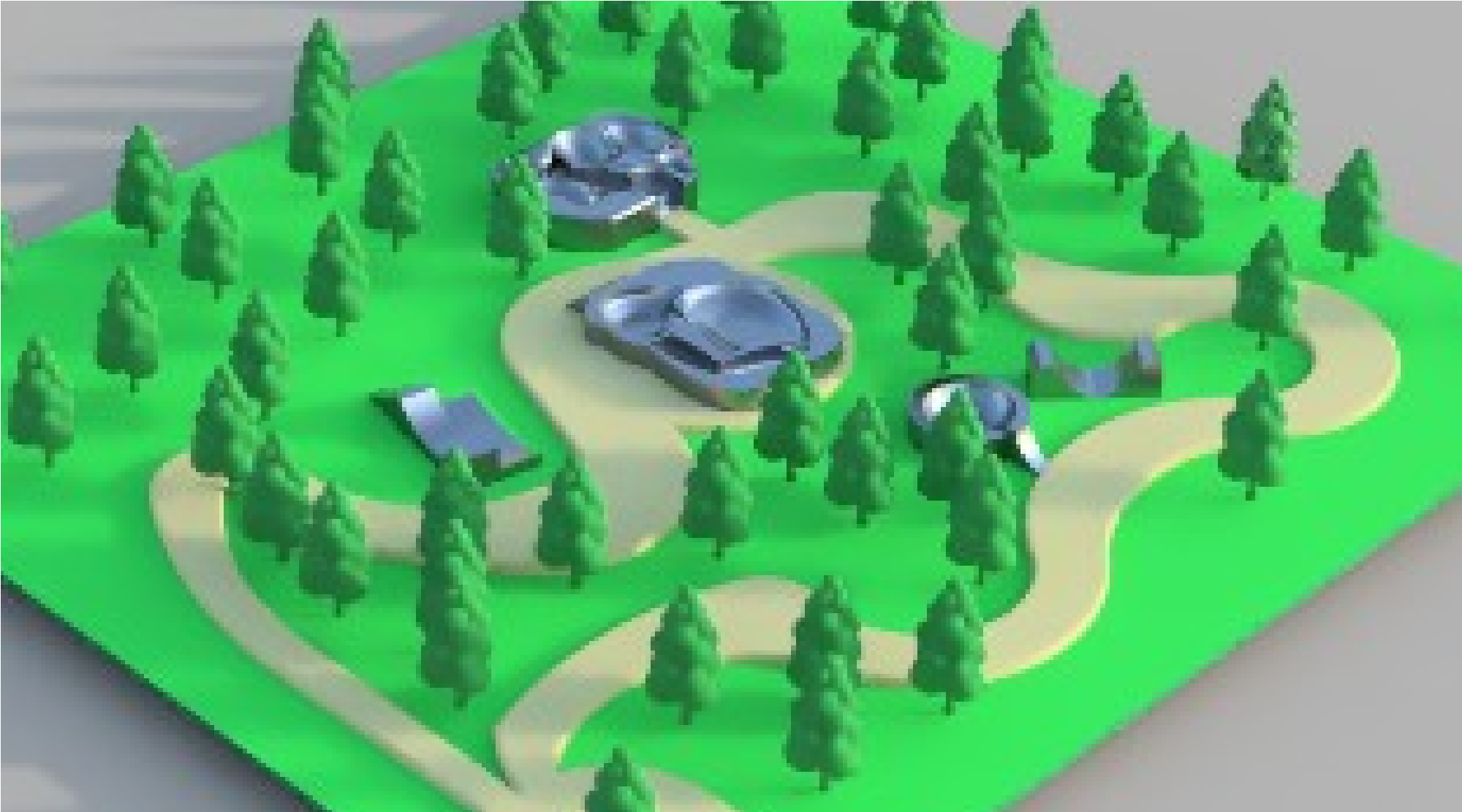